Opportunity  Zones
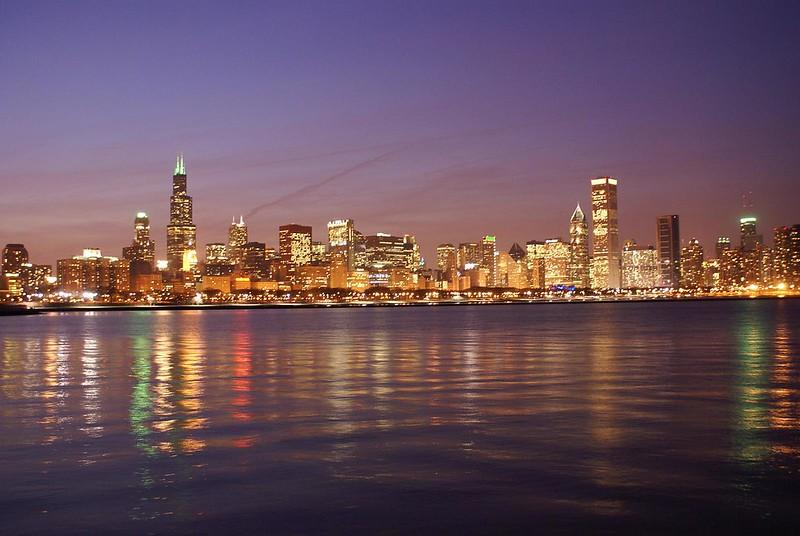 Understanding  the Most  Important  Economic  Development  Tool of the
21st Century
n
@ChristopherCoes  @LOCUSDevelopers
#RVP Conference
Opportunity Zone Session
October 1, 2019
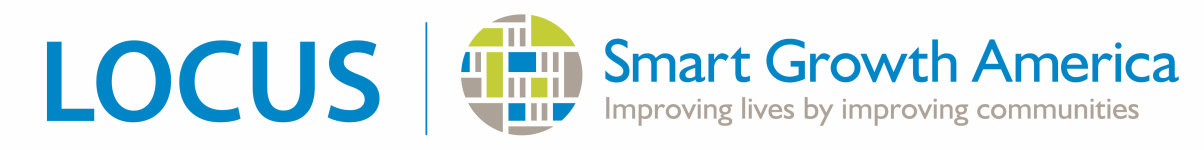 Smart Growth America
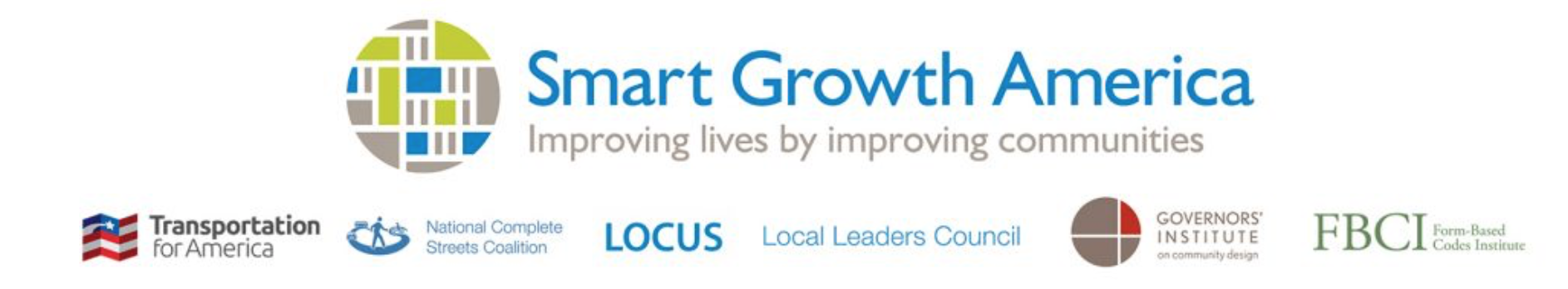 Smart Growth America empowers communities through technical assistance, advocacy, and thought leadership to create livable places, healthy people, and shared prosperity.
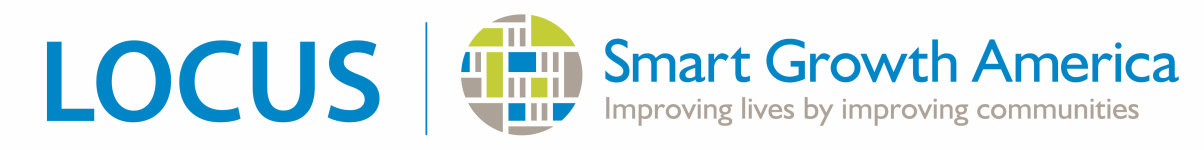 LOCUS National Opportunity Zones Ranking Report
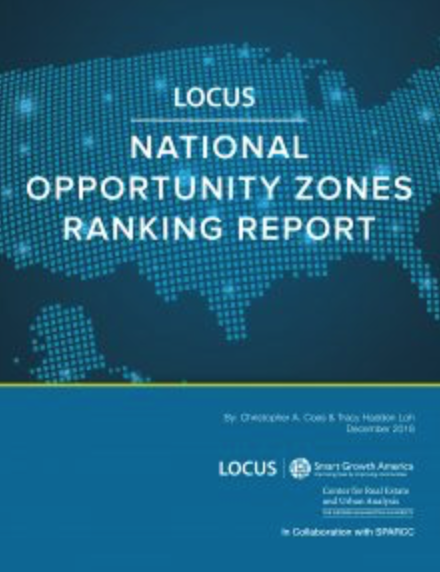 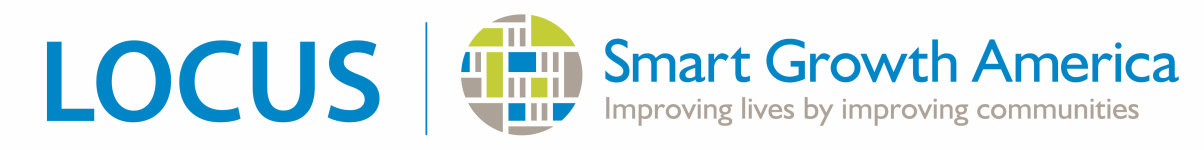 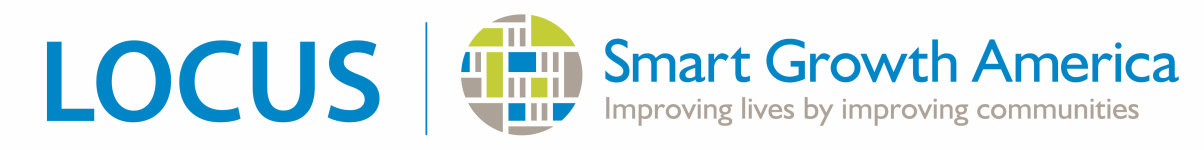 METROPOLITAN LAND USE OPTIONS:
WalkUPs:

A form of development with higher density, multiple real estate product types in close proximity or within the same property, and multiple modes of transportation to move people and goods to the place.

Within the WalkUP, nearly everything is within walking distance.
REGIONALLY SIGNIFICANT
LOCAL SERVING
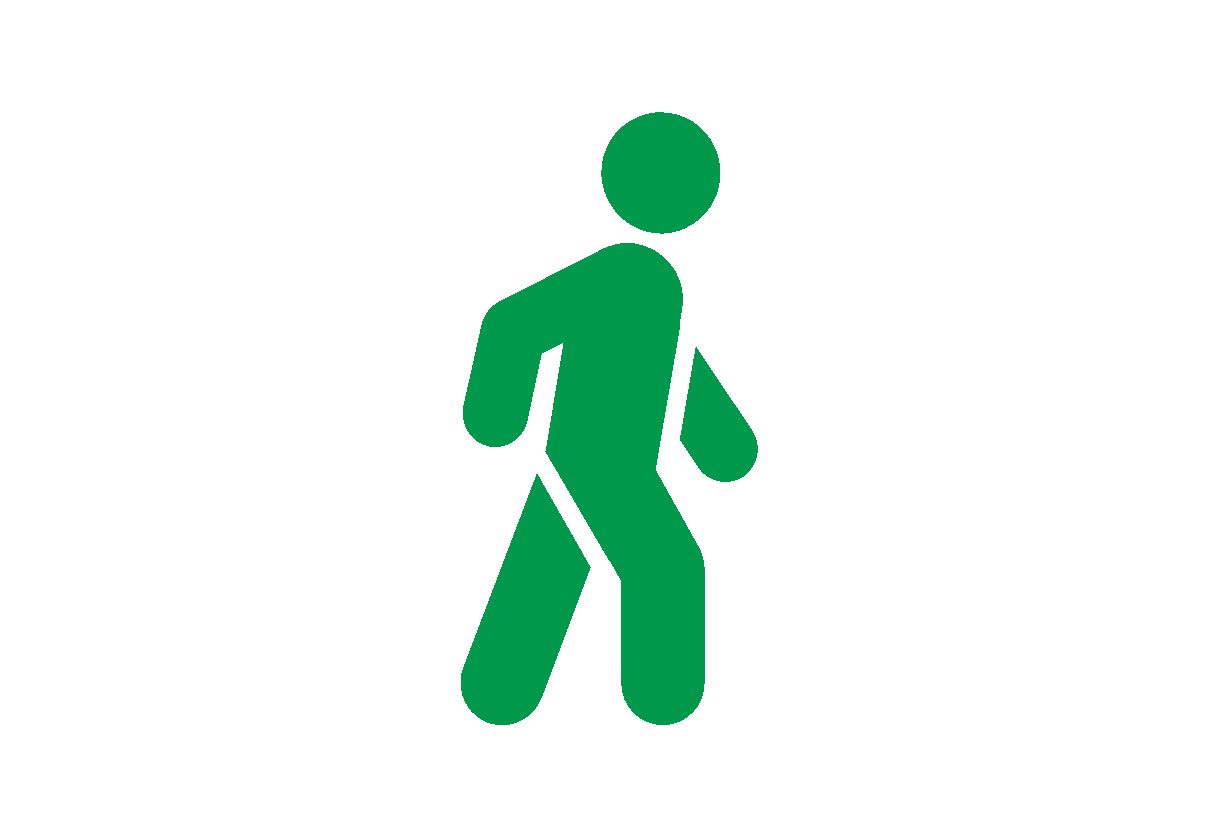 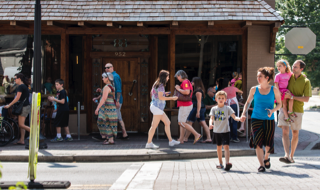 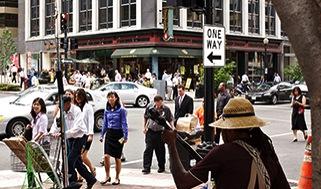 WALKUP:Metro Area Acreage: 1%
NEIGHBORHOODMetro Area Acreage: 2-6%
WALKABLE URBAN
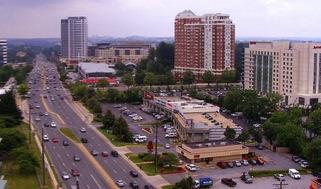 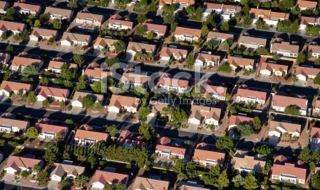 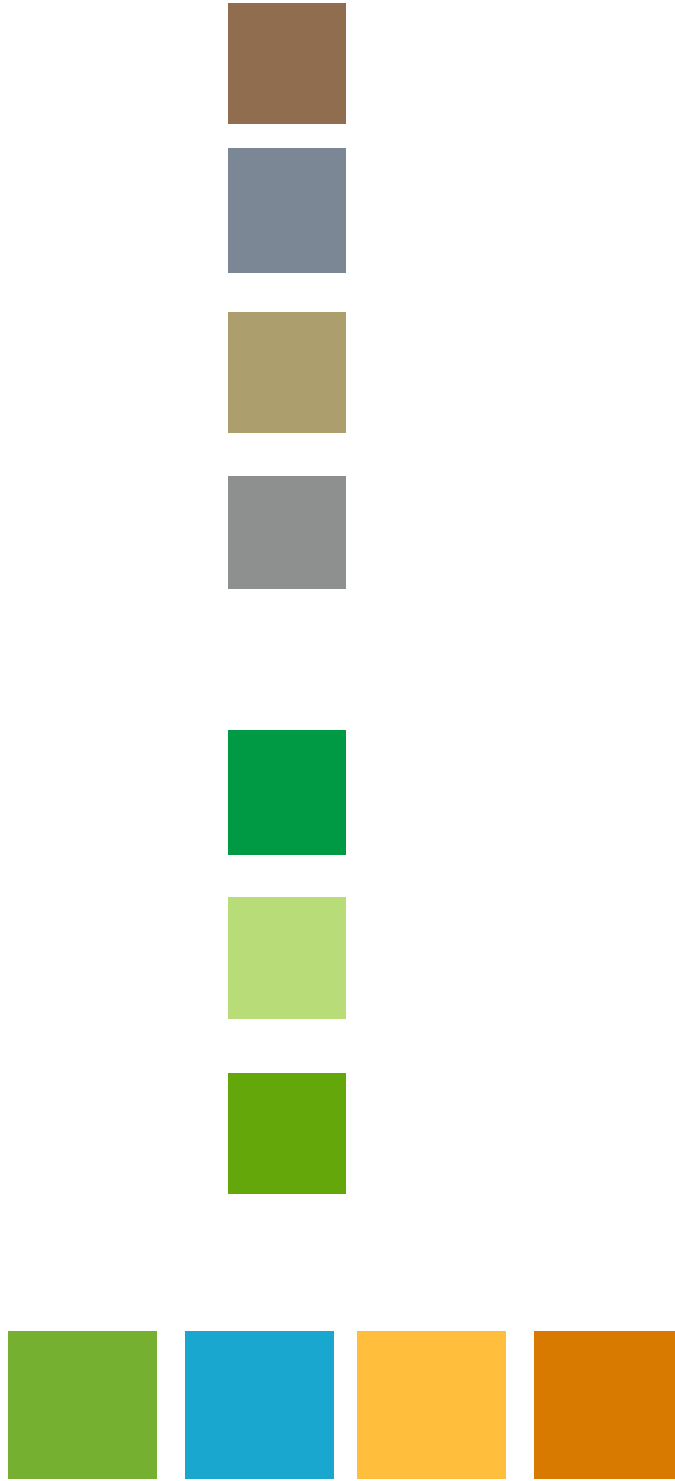 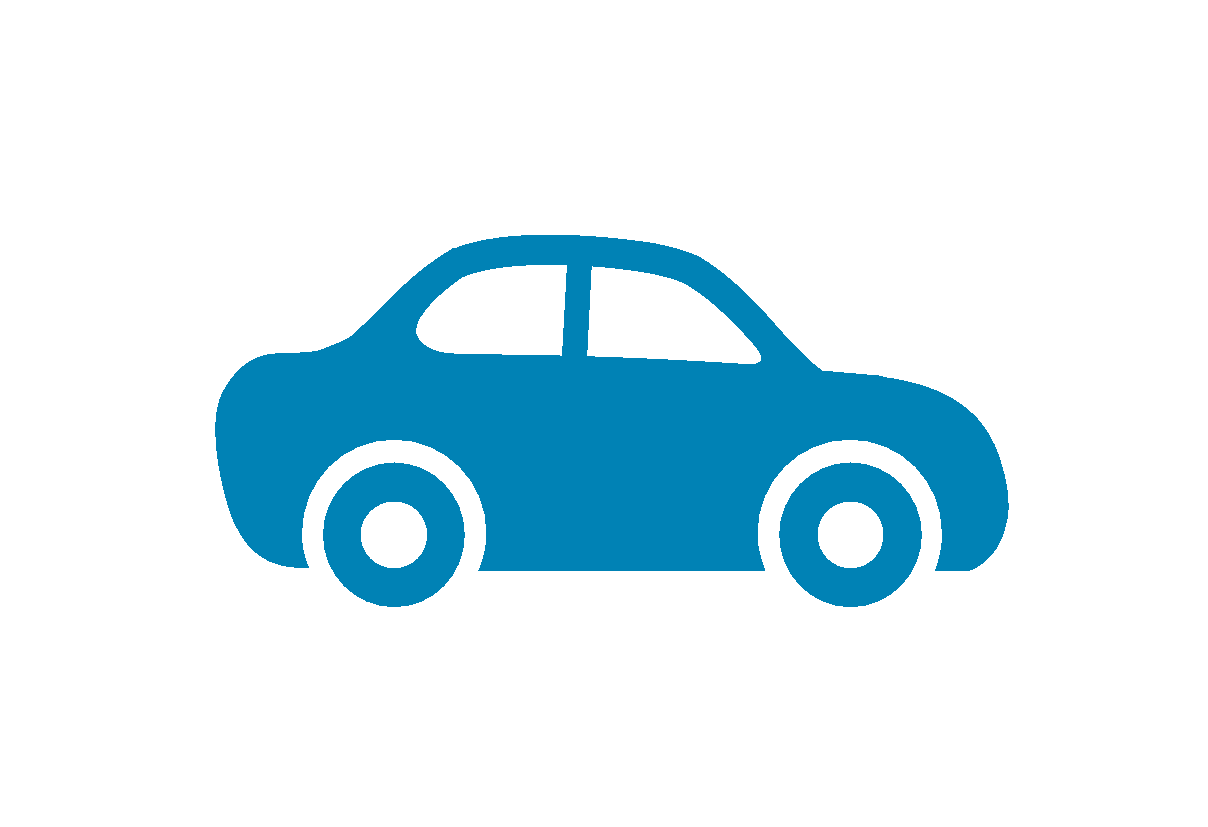 BEDROOM COMMUNITYMetro Area Acreage: 90-94 %
EDGE CITYMetro Area Acreage: 3-4%
DRIVABLESUB-URBAN
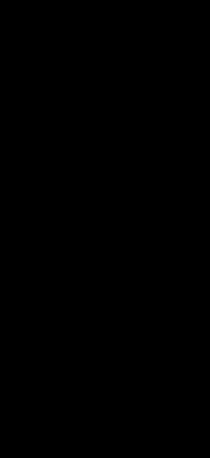 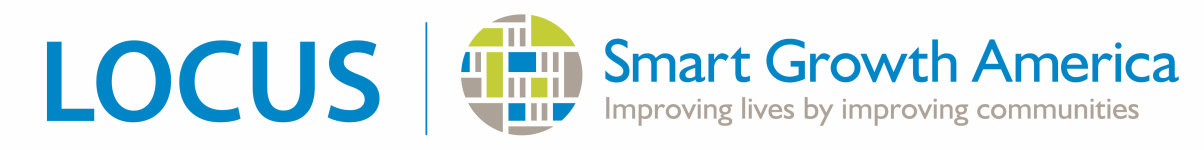 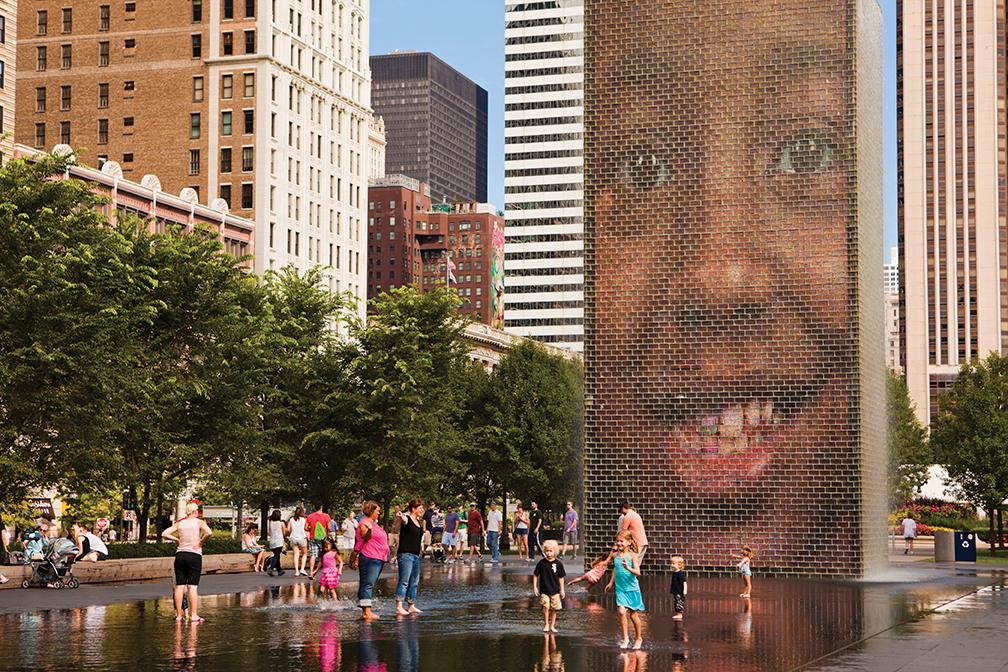 Key Findings
Walkable urban office space in the 30 largest metros commands a 105 percent rent-per-square-foot premium over rents in drivable suburban areas. 

Rental multi-family commands a 61 percent rent-per-square-foot premium over rents in drivable suburban areas. 
 
These price premiums continue to grow.  

Walkable urban development is not limited to the revitalization of center cities; it is also the urbanization of suburbs.
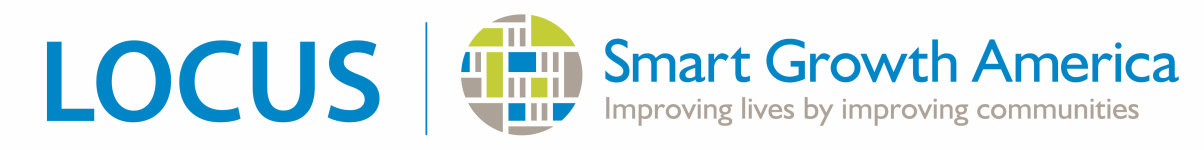 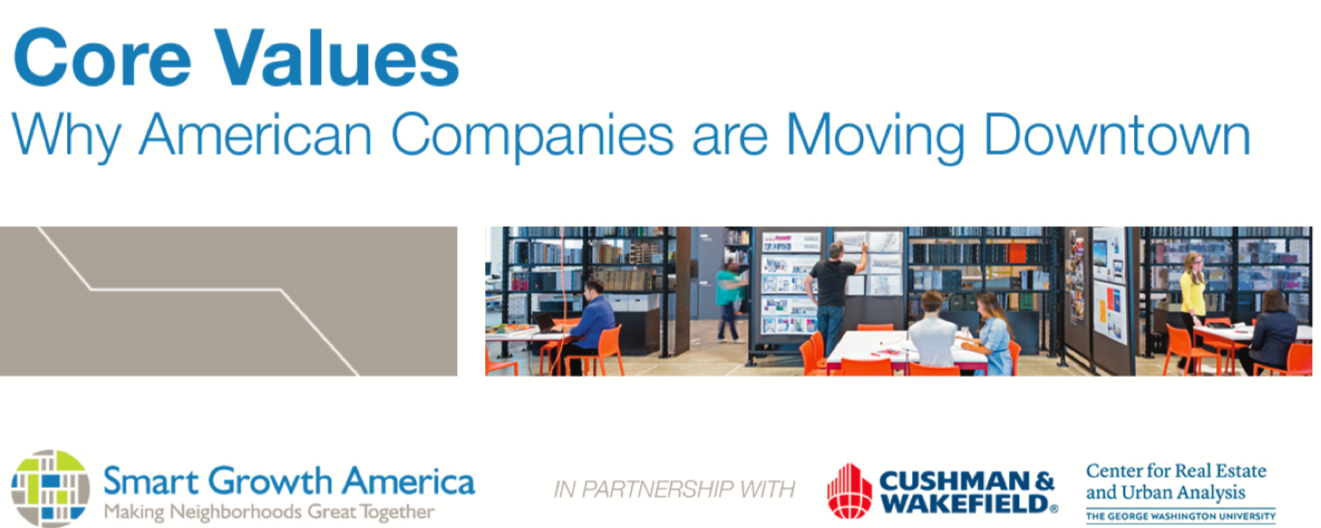 Smart Growth America conducted interviews with senior-level employees at relocated companies to understand why they chose the location they did. In the course of our interviews six common themes emerged explaining why companies chose to locate downtown:
To attract and retain talented workers
To build brand identity and company culture
To support creative collaboration
To be closer to customers and business partners
To centralize operations
Opportunity Zone Classification Matrix
Established WalkUPs
Census tracts whose economic, geographic, and real estate indicators support walkability,  livability, and job, transportation, and housing diversity.
Potential WalkUPs
Census tracts whose economic, geographic,  and real estate indicators do not support  walkability, livability, and job, transportation,  and housing diversity.
Low Smart Growth Potential (0-6)
High Smart Growth Potential (12-20)
At Risk of Neighborhoods
High National Walkability  Index score (14-20)
High job density
High housing density
Low National Walkability  Index score (<14)
Low job density
Low housing density
Emerging WalkUPs or
Bubble Communities
These communities’ social equity (7-11) and smart growth potential (7-11) fall in the middle of the pack; they are most in control of their  future, but could experience the fastest rapid change in social equity or economic performance if they’re not intentional about their investment and policy frameworks.
Total Population: 494,928
High Social  Equity 
(12-20)
High Risk of Displacement
Distance from Top 100 metro  area central business district
High transit accessibility
Low H + T (<45%)
High percentage of rental  units (>50%)
Total Population: 9.9 million
Proximity to Top 100 metro  area central business  district
High transit accessibility
Low H + T (<45%)
High percentage of rental  units (>50%)
Total Population 494,928
Low National Walkability  Index score (<14)
Low job density
Low housing density
Distance from Top 100  metro area central  business district
High National Walkability  Index score (14-20)
High job density
High housing density
Proximity to Top 100 metro  area central business  district
Low Social  Equity
(0-6)
Low  Risk of Displacement
Low transit accessibility
High H + T (>45%)
Low percentage of rental  units (<50%)
Total Population: 15,554
Low transit accessibility
High H + T (>45%)
Low percentage of rental  units (<50%)
Total Population: 20 million
[Speaker Notes: g]
LOCUS Equitable Investment Atlas: The Equitable Investment Atlas is an interactive mapping tool that allows users to search all designated Opportunity Zones in the 50 U.S. states and the District of Columbia for information regarding their Smart Growth Potential (SGP) and Social Equity. It is intended to guide communities in designated Opportunity Zones, as well as other stakeholders and investors, to better understand designated zones’ SGP status relative to other locations across the country.
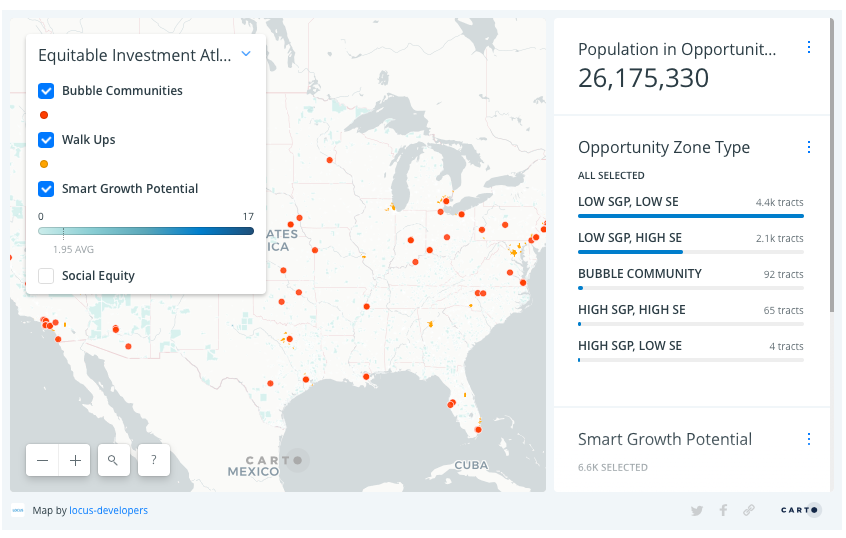 locusdevelopers.org/opportunity-zones
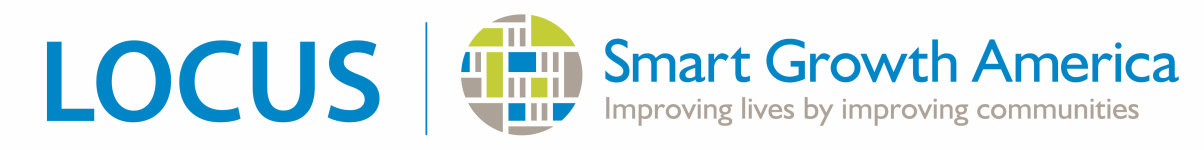 Example 1: Growing Smart Growth Potential in Chicago
What do we need to increase Smart Growth Potential?
Housing Density
Job Density via Small Business Incentives 
Improving Walkability 
What do we need to become more socially equitable?
Density
Access to transit
Low H + T
Diversity of housing choice
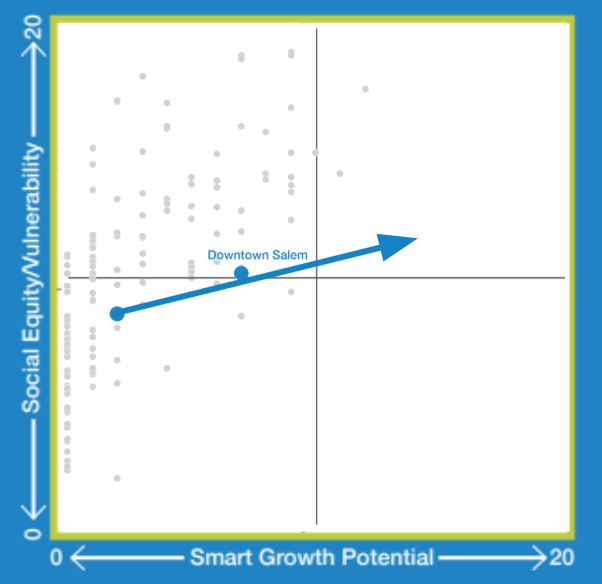 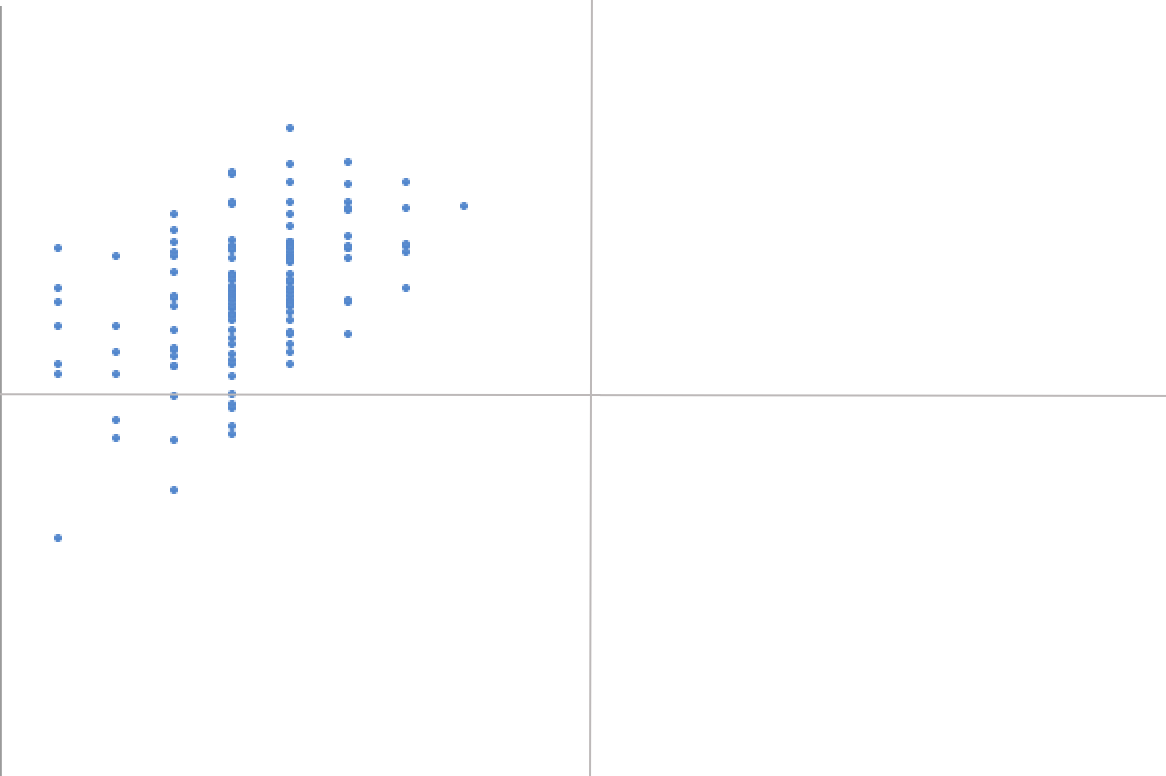 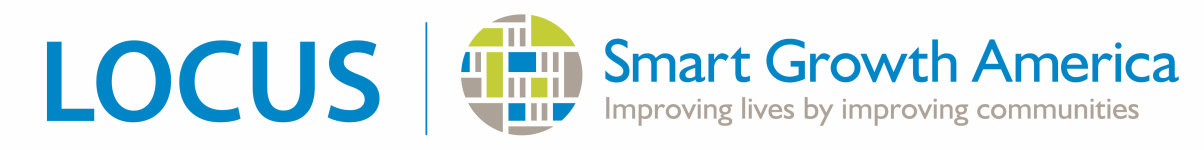 What can Cities do now?
Inspire investor confidence in local development projects and processes
Ensure equitable development outcomes in  Opportunity Zone areas
Create Opportunity Zone Vision and Strategy

Convene an Opportunity Zones task force to establish priority projects

 Align state, local and philanthropic resources and incentives.

Create one-stop shop and project pipeline  database

Reduce regulatory process for project approval

Create an Opportunity Fund accessible to  local residents and business
Institute “do no harm” policies

Create measurable, people-based social  equity outcomes (real-time monitoring)

Develop a real attainable housing strategy

Build cross-sectional coalition in support of  transit & equitable development

Establish equitable development scorecard  to direct local investment
Massachusetts Opportunity Zones Academy
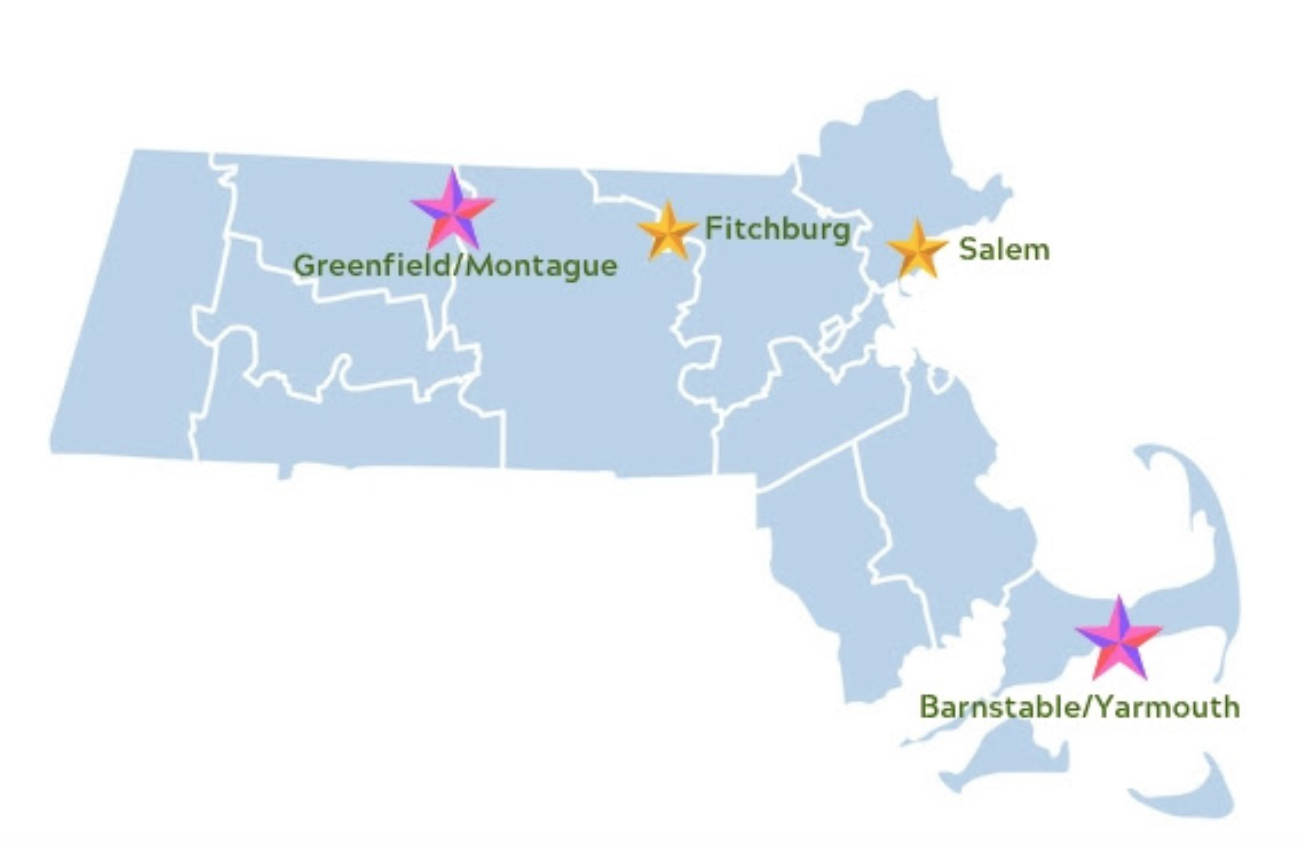 Aims to provide Massachusetts communities with a place-based technical assistance program that prepares them to make the most of the new federal Opportunity Zones tax incentive.
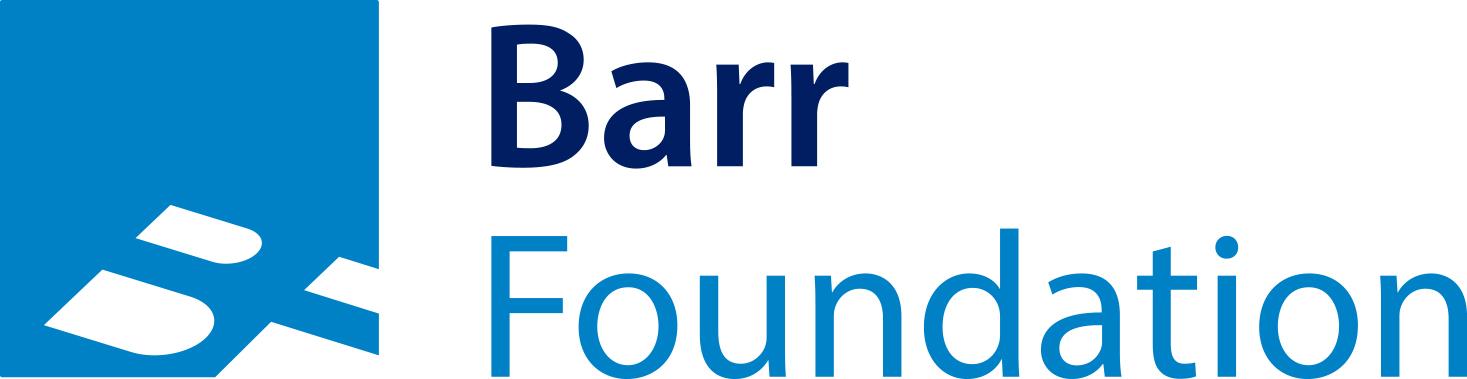 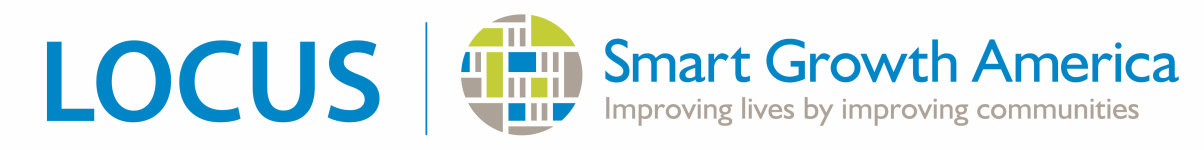 National Opportunity Zones Academy
Aims to provide the cities of Seattle, Los Angeles, New Orleans, Miami, Chicago, Norfolk, and Pittsburgh with a place-based technical assistance program that prepares them to make the most of the federal Opportunity Zones tax incentive.
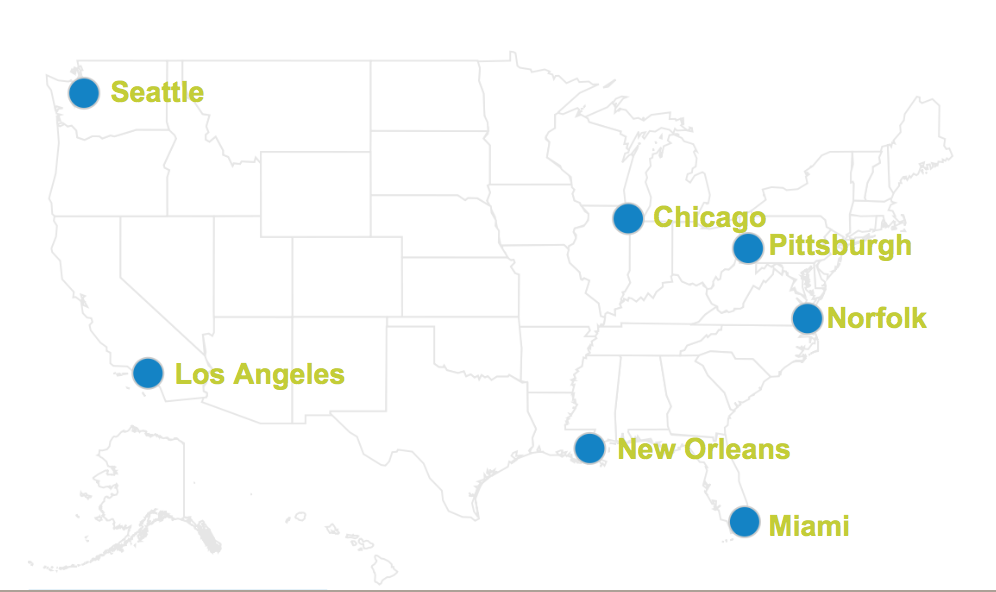 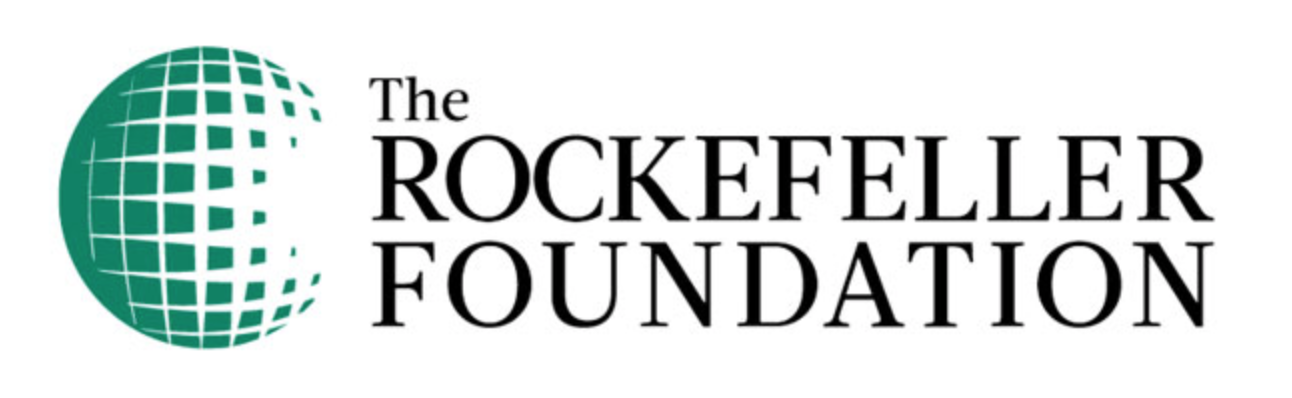 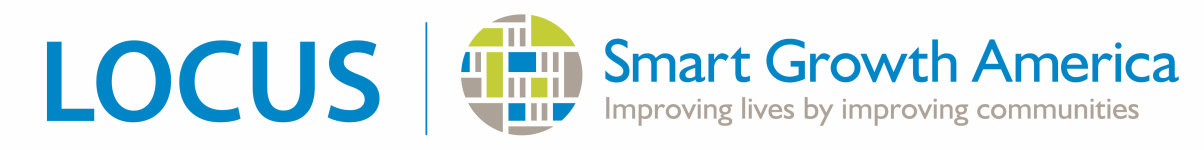 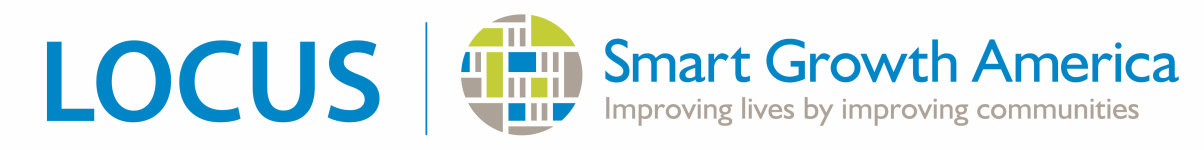 Thank you!
Questions? Contact:
Christopher Coes at ccoes@locusdevelopers.org